1
Здоровому   –   всё здорово!
Всем   известно   и   понятно,
Что   здоровым   быть приятно.
Только   надо   знать.
Как   здоровым   стать.
2
«Деньги    потерял   –   ничего   не   потерял,
время   потерял   –   много   потерял, 
здоровье   потерял   –   всё   потерял».
Народная   мудрость
3
4
Здоровье – это не только отсутствиеболезней, но и состояние полногодуховного и физического благополучия.
5
Твое   здоровье   –
в   твоих   руках
6
Пословицы:
В   здоровом   теле  -   здоровый   дух.
Залог   здоровья   -  чистота!
Болен   –   лечись,   а   здоров   –   берегись!
Здоровье   в   порядке   –  спасибо   зарядке!
Больной   на   работе   -   это   не   подвиг,   а   преступление.
7
Анаграммы:
ЗКУЛЬФИТРАУ
физкультура
зарядка
ДКАЗАРЯ
ЛКАЗАКА
закалка
гигиена
ЕНГИАГИ
ЛКАПРОГУ
прогулка
ЭАКАБРОИ
аэробика
8
ОТ  ЧЕГО  ЗАВИСИТ  ЗДОРОВЬЕ   ЧЕЛОВЕКА?
на   60%  от  его  поведения;
на   20%  от  здоровья  родителей;
на   20%  от  условий,  в  которых живёт человек.
9
Витамины
10
11
12
13
«Здоровье   -   
дороже   
золота»
Вильям   Шекспир
14
Самое   главное
Здоровье   -   самая   главная   ценность    человека
Здоровье   -   не   купишь   ни   за   какие   деньги
Больной   человек   -   не   сможет   воплотить   в   жизнь   все   свои  мечты
15
Спасибо   за   внимание. Будьте   здоровы!
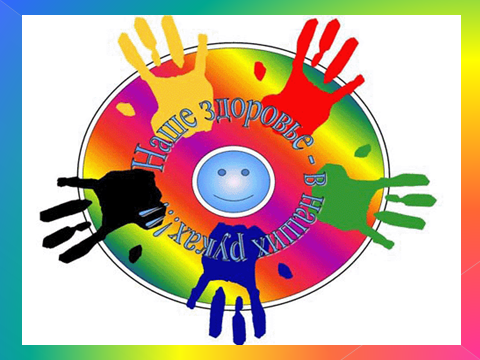 16